Наследование
Простое наследование, множественное наследование
[Speaker Notes: Титульный лист]
Ссылка для самостоятельного изучения
https://docs.microsoft.com/ru-ru/cpp/cpp/multiple-base-classes?view=vs-2019
Наследование в С++
Наследование — это механизм создания нового класса на основе уже существующего. При этом к существующему классу могут быть добавлены новые элементы (данные и функции), либо существующие функции могут быть изменены, дополнены новыми свойствами. Основное назначение механизма наследования — повторное использование кодов, так как большинство используемых типов данных являются вариантами друг друга, и писать для каждого свой класс нецелесообразно.
Структура простой иерархии классов животных
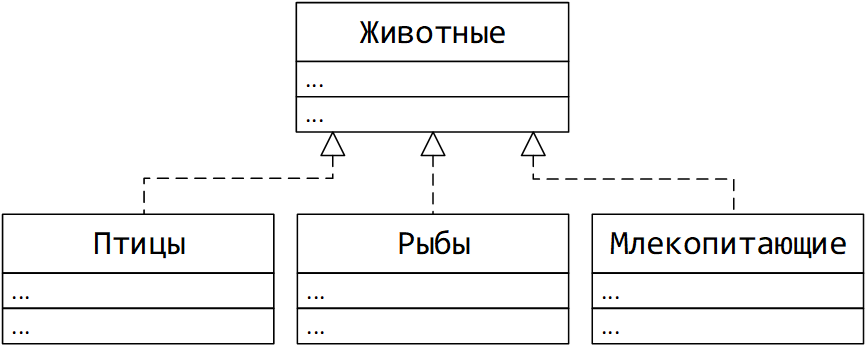 Общая структура класса
class Name
{
private:
//
protected:
//
public:
//
};
Прототип производного класса при простом наследовании
class Derived: [private| protected|public] Base
{
	// тело класса
};
 private, protected, public - ключи наследования
Приватное, защищенное и обобществленное наследование
Если в заголовке производного класса стоит ключ наследования private, то такой класс называется классом с приватным базовым классом
Если в заголовке производного класса стоит ключ наследования protected, то такой класс называется классом с защищенным базовым классом
 Если в заголовке производного класса стоит ключ наследования public, то такой класс называется классом с обобществленным базовым классом
Пример простой иерархии классов
class Base
{	// private:
	int base;
public:
	Base(){};
	Base(int b):base(b){};
	void Show()
	{
	cout << " Base: " << base << endl;
	}
};
class Derived final :public Base
{	//private:
	char derived;
public:
	Derived(): Base(){};
	Derived(int b, char d): Base(b), derived(d){};
	void Show()
	{
	cout << " Derived: " << derived << endl;
	}
};
Доступ к компонентам обобществленного базового класса
Составляющие методы (функции, перегруженные операции) производного класса с обобществленным базовым классом имеют неограниченный доступ к областям базового класса, имеющих ключ доступа protected и public.
Прямой доступ к области, обозначенной в базовом классе как private, запрещен.
Доступ к компонентам обобществленного базового класса
Не следует путать доступ к компонентам базового класса с наследованием этих компонент. Каждый объект производного класса имеет экземпляры всех полей базового типа, не зависимо от того, с каким ключом они наследуются, плюс экземпляры своих собственных полей.
Доступ к компонентам обобществленного базового класса
void Show()
{
	cout << " Base: " << base << endl;
	cout << " Derived: " << derived << endl;
}
При прямом обращении компилятор выдаст сообщение следующего вида:
Ошибка	1	error C2248: Base::base: невозможно обратиться к private член, объявленному в классе "Base"
Доступ к компонентам обобществленного базового класса
class Base
{
protected:
	int base;
public:
	Base(){};
	Base(int b):base(b){};
	void Show()
	{
		cout << " Base: " <<base << endl;
	}
};
Ошибка исчезнет при объявлении поля в области protected
Доступ к компонентам обобществленного базового класса
Если нет возможности поменять ключ доступа в базовом классе на protected, доступ к закрытым полям можно осуществить через методы базового класса, описанные в области public. Такие методы в программировании обычно называют геттерами и сеттерами.
Защищенное и закрытое наследование
Доступ к компонентам базового класса при закрытом и защищенном наследовании имеет ряд особенностей, которые рассмотрим при изучении способов преобразования в иерархии классов.
Общие принципы наследования
Производный класс не наследует из базового класса
конструкторы;
деструкторы;
операцию присваивания.
Примечание: функции, дружественные базовому классу не наследуются производными классами
Множественное наследование
Каждый класс может иметь не один, а несколько базовых классов, кроме того, каждый класс может иметь несколько классов наследников. Такое наследование называется множественным.
При множественном наследовании производный класс наследует свойства всех своих базовых классов.
Формат объявления множественного наследования
Общий формат множественного наследования:
class  Derived :private B_1, protected B_2, public B_3
{
	// тело производного класса
};
Множественное наследование
Структура множественного наследования
В_1
В_2
В_3
Derived
Множественное наследование
«Проблемы» множественного наследования
одноименные поля и методы базовых классов
class Base_1                        class Base_2
{                                             {
  protected:                            protected:
  int base;                                int base;
  // …….                                   // ……...
};                                             };
Множественное наследование
сlass Derived :public Base_1, protected Base_2
{
  /// …..
public:
   void Show()
   {
      cout <<  base << endl;		// сообщение от 
    // компилятора о неоднозначности доступа
    }

};
Множественное наследование
void Show()
   {
      cout <<  Base_1:: base << endl;
      cout <<  Base_2:: base << endl;
   }
Обращении к одноименным методам базовых классов через объект производного класса производится аналогичным способом.
Множественное наследование
Следующая проблем связана с неоднозначностью путей наследования. Рассмотрим пример:
class Base
{
};
class SubBase :public Base
{
};
class Derived :public Base, public SubBase
{
};
Множественное наследование
Структура классов
Base
SubBase
Derived
Множественное наследование
При  попытке объявления объекта класса Derived компилятор сформирует сообщение:
warning C4584: Derived: базовый класс "Base" уже является базовым классом для SubBase
Множественное наследование
Проблема решается путем объявления базового класса как виртуального:
class Base
{
};
class SubBase : virtual public Base
{
};
class Derived : public  virtual Base, public SubBase
{
};
Преобразования в иерархии классов
Важное место в условиях наследования занимает возможность преобразование типов. Различают два основных вида преобразований: от типа производного класса к типу базового и от типа базового класса к типу производного. Первый вид называется «преобразованием вверх», второй – «преобразованием вниз».
Преобразование вверх
Преобразование вверх относятся к стандартным и выполняется компилятором автоматически. При необходимости эти преобразования можно задать явным образом. 
Допускаются преобразования объектов, указателей и ссылок.
Преобразование вверх
Рассмотрим пример простой иерархии классов и возможных допустимых преобразований:
class Base
{
   //
};

class Derived : public Base
{
   //
};
Преобразование вверх
Особенностью данной иерархии является то, что производный класс имеет обобществленный базовый класс, что позволяет выполнить следующие действия:
  Derived der;      
  Base bas = der;     
  // объявление объекта типа 
  // Base и инициализация его объектом типа  Derived 
  Base bas = (Base)der;
  //  явное приведение объекта типа  Derived к типу    //  Base ( преобразование в стиле С)
Преобразование вверх
Base bas = static_cast<Base>(der);
 // преобразование в стиле С++
Все приведенные выше преобразования эквивалентны. 
Подобные преобразования допустимы если базовый класс объявлен обобществленным, в качестве примера попробуйте объявить базовый как закрытый или защищенный. Проанализируйте реакцию компилятора.
Преобразование вверх
Рассмотренные преобразования в полной мере относятся и к указателям и к ссылкам:
ссылки
Base &ref_Base = der;
   Base &ref_Base = (Base &)der;
   Base &ref_Base = static_cast<Base &>(der);
указатели
Base *ptr_Base = &der;
   Base *ptr_Base = (Base *)&der;
   Base *ptr_Base = static_cast<Base *>(&der);
Преобразование вверх
Еще один способ преобразования вверх, часто используемый в практическом программировании представлен ниже:
Base *ptr_Base = new Derived(der);
Примечание: при наличии различных способов инициализации объектов базового типа, предусмотреть соответствующие конструкторы в производном классе.
Преобразование вниз
Преобразование вниз имеет свои особенности, в частности, преобразование объектов базового класса в объекты производного типа запрещено. Например, следующие выражения:
Base bas;
   Derived der = bas;
  //  или
   Derived der = static_cast<Derived>(bas);
Преобразование вниз
Приведут к появлению сообщения следующего вида:
error C2440: static_cast: невозможно преобразовать "Base" в "Derived«.
Преобразования вниз допустимы только указателей и ссылок на базовый класс, при условии того, что эти преобразования нужно определять в явном виде.
Преобразование вниз
Для преобразования вниз допускается использование операции static_cast, при условии, что оно не связано с понижающим преобразованием абстрактного базового класса, а также операции  dynamic_cast. Например, 
 Base *ptr_Base = new Base;
 Derived *ptr_Derived = static_cast<Derived *>(ptr_Base);
Преобразование вниз
Преобразования вниз не всегда завершаются успехом, их необходимо контролировать и в случае неуспеха, предотвращать дальнейшее выполнение вычислительного процесса. При работе с указателями, в случае неудачного преобразования, указатель получает значение равное 0 (нуль-указатель), в противном случае ему присваивается значение адреса фактического объекта.
Преобразование вниз
Простой пример контроля преобразования указателей представлен ниже:
 Base *ptr_Base = new Base;
 Derived *ptr_Derived = static_cast<Derived *>(ptr_Base);
 if(!ptr_Derived)
 {
     cout << " Error! " << endl;
     exit(1);
 }
Преобразование вниз
В случае использование ссылок при неуспешном преобразовании вниз система генерирует исключение bad_cast.